Thứ Tư
Sau Chúa Nhật XVII 
Thường niên
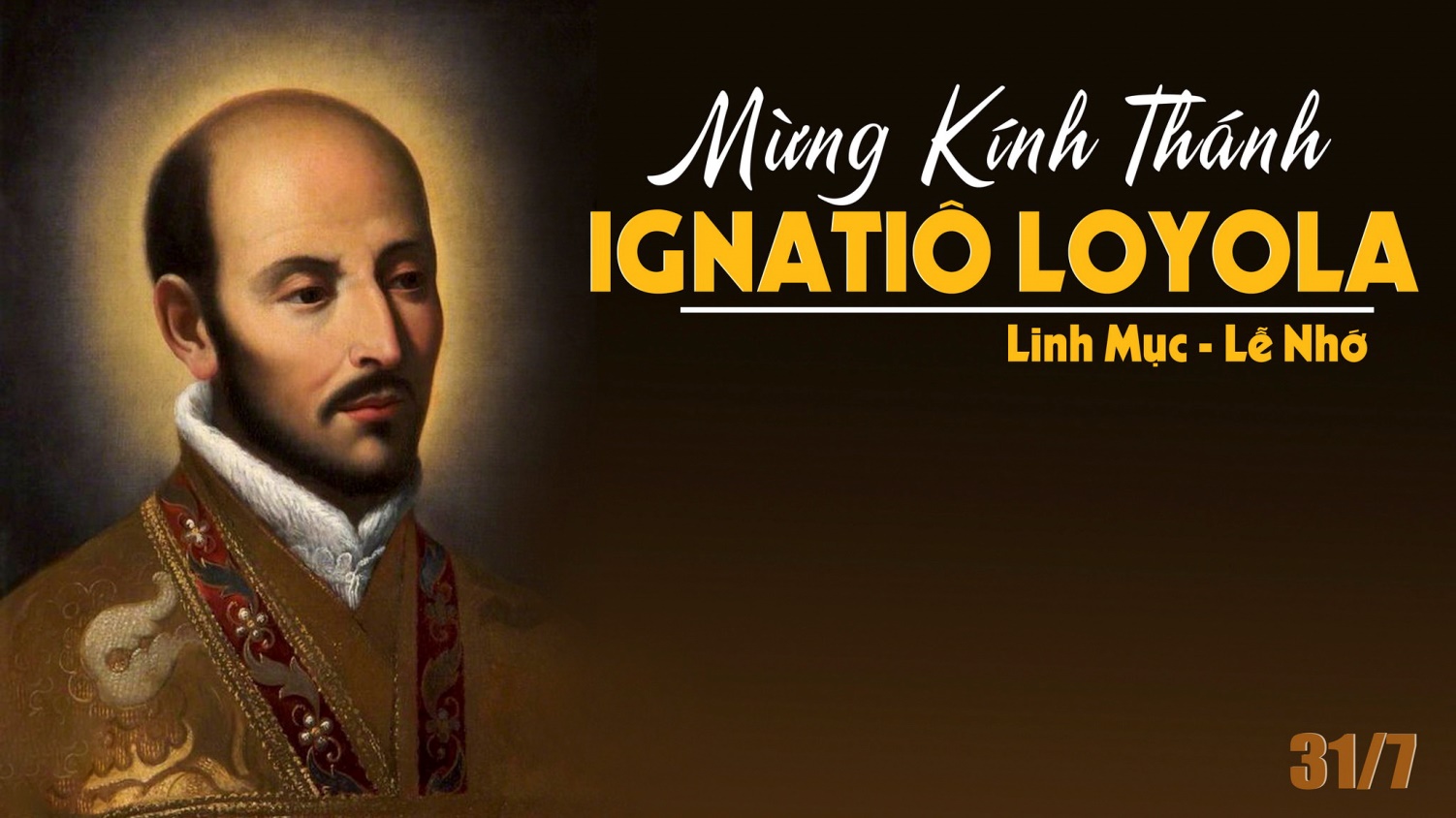 Ca Nhập LễTÔI CHỈ ƯỚC TRÔNGLm. Kim Long
Đk: Tôi chỉ ước trông một điều đêm ngày tôi khấn xin là cho tôi được vui sống trong nhà Chúa trọn đời.
Tk1: Chính Chúa là ánh sáng, và là nguồn ơn cứu thoát tôi, Ngài là thành lũy che chở tôi, tôi còn phải sợ ai?
Đk: Tôi chỉ ước trông một điều đêm ngày tôi khấn xin là cho tôi được vui sống trong nhà Chúa trọn đời.
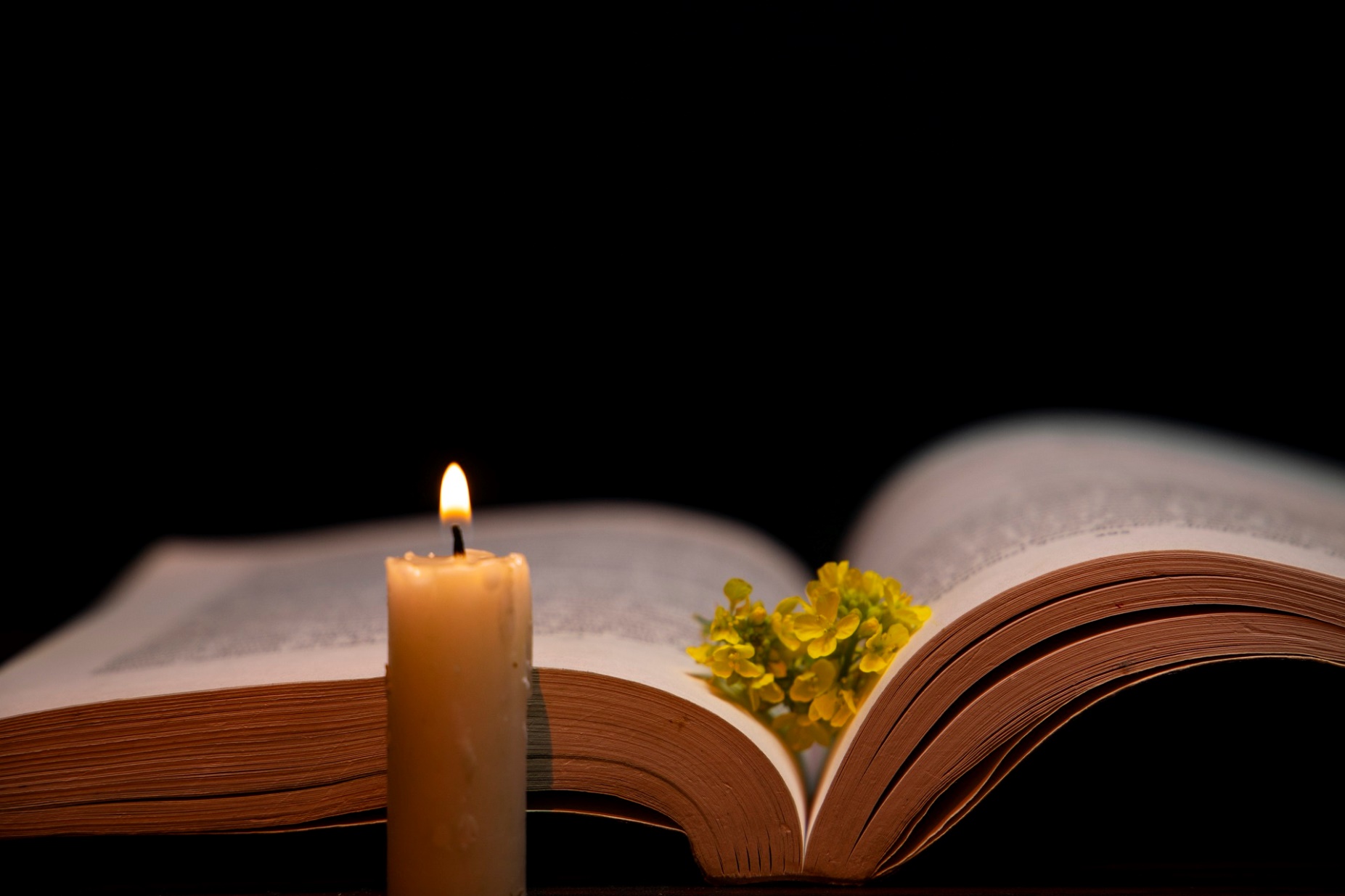 Bài đọc 1.
Tại sao con cứ phải đau khổ hoài ? - Nếu ngươi chịu trở về, thì ngươi sẽ được đứng trước nhan Ta.
Bài trích sách ngôn sứ Giê-rê-mi-a.
DAP CA CN XVI TNA
Đáp ca:
Chúa là chốn con nương mình trong buổi gian truân.
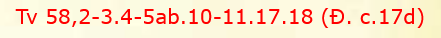 [Speaker Notes: ĐÁP CA: HÁT LÊN MỪNG CHÚA MỘT BÀI CA MỚI, VÌ NGƯỜI ĐÃ THỰC HIỆN BAO]
Alleluia-alleluia: 
Thầy gọi anh em là bạn hữu, vì tất cả những gì Thầy nghe được nơi Cha Thầy, Thầy đã cho anh em biết. 
Alleluia.
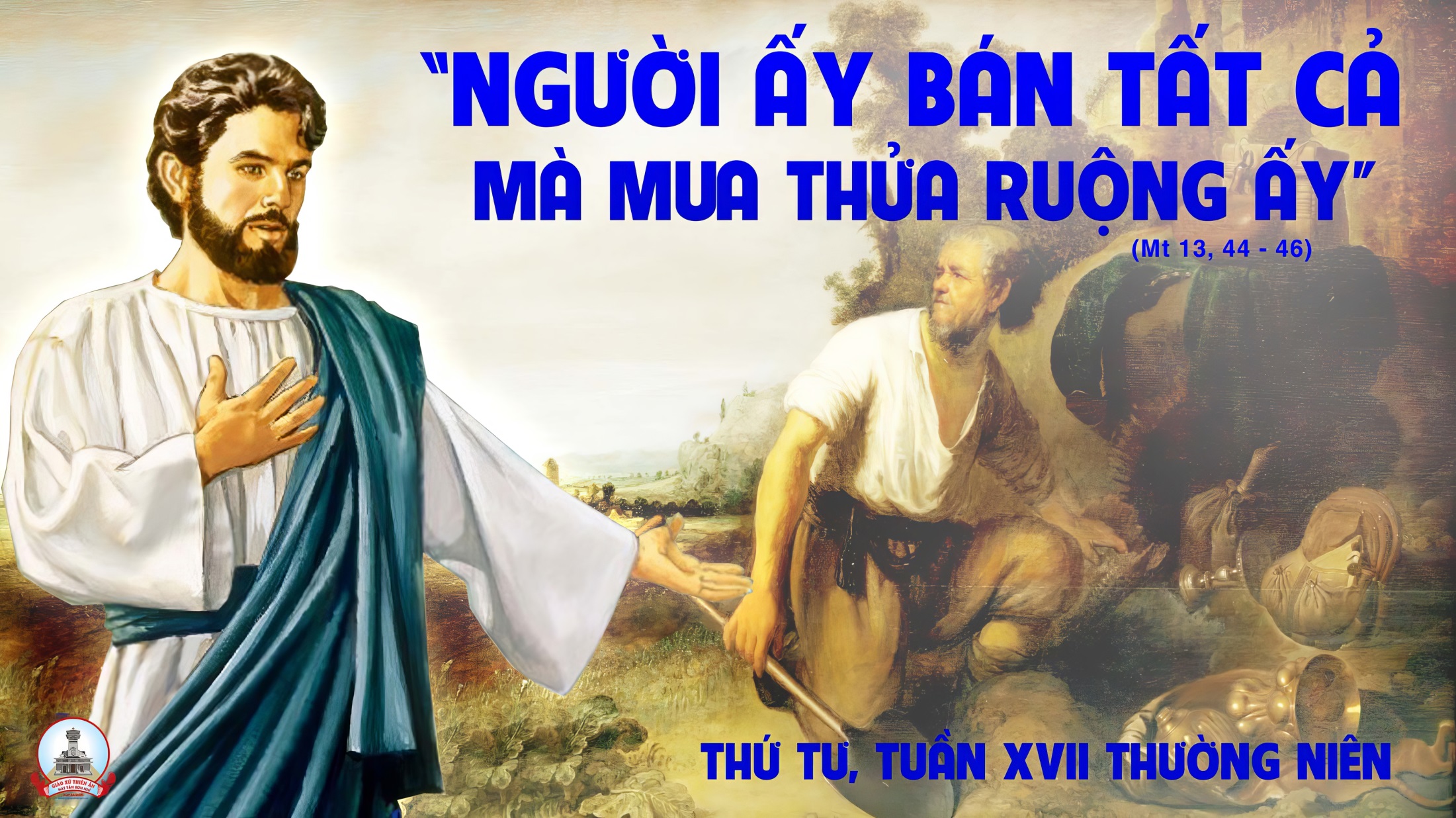 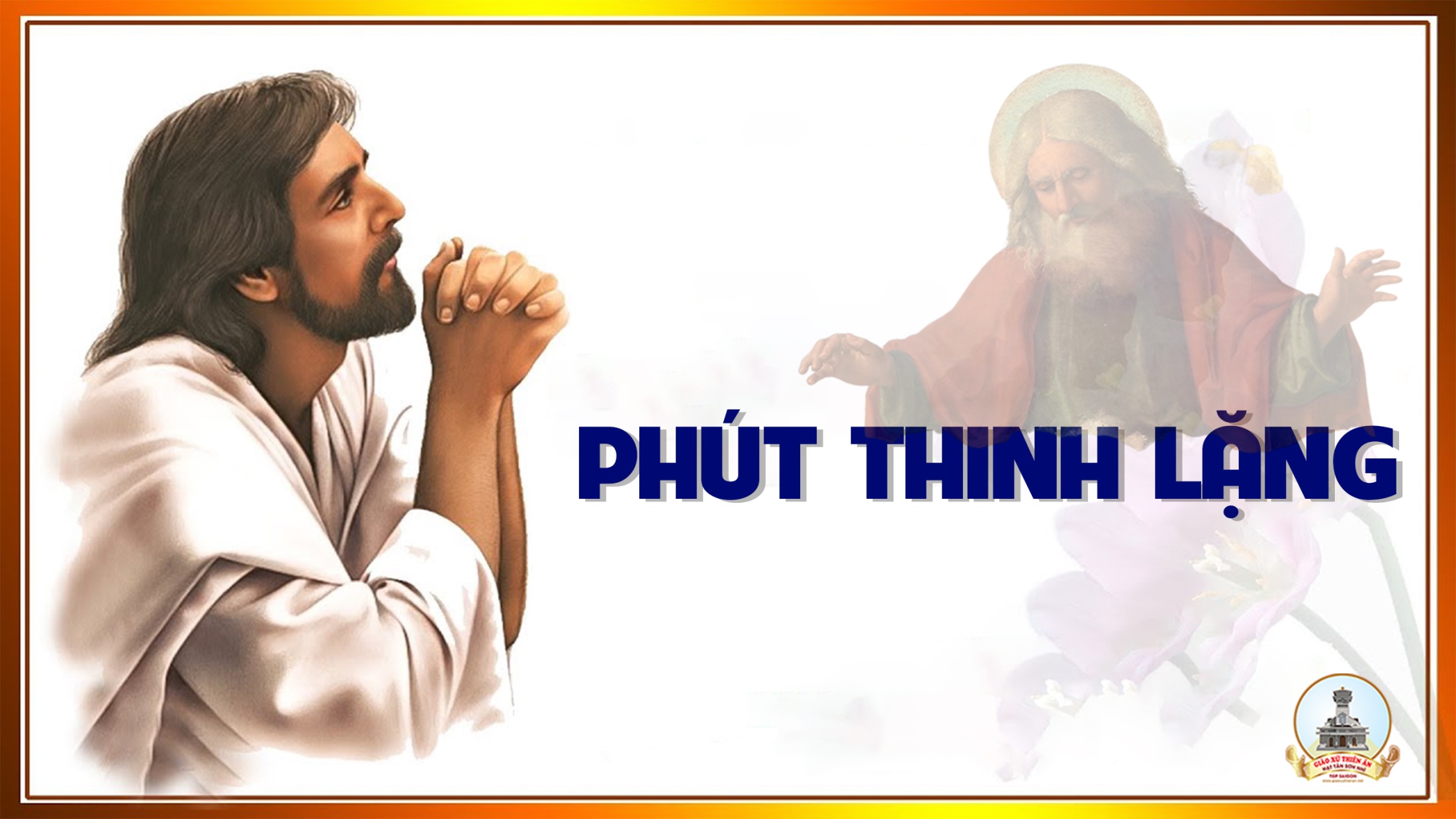 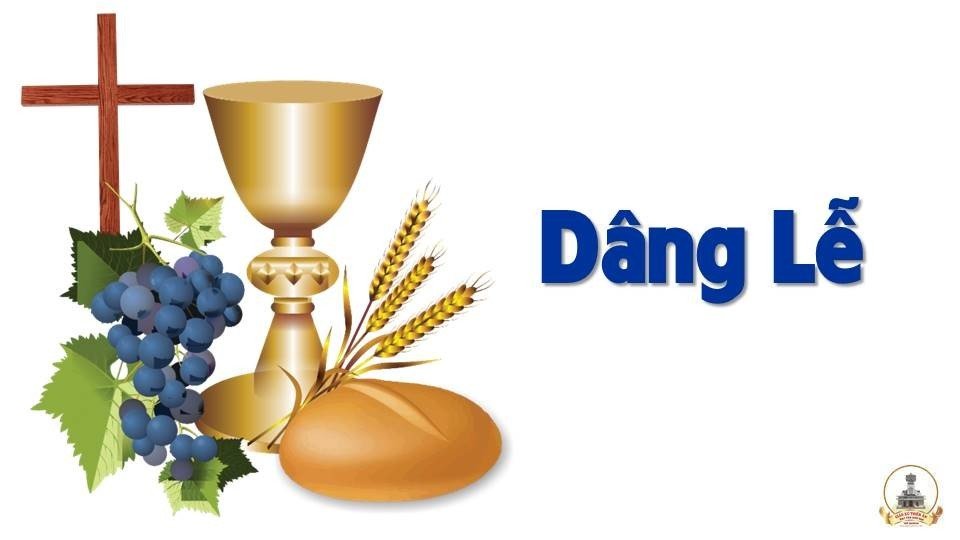 Dâng Tâm Tình Đơn Sơ
Vị Thiên
Tk1: Dâng về nhan Thiên Chúa từ nhân lúa thu đã chin vàng. Do bàn tay lao tác làm ra kết nên thành bánh thơm
Đk: Kính tiến lên Ngài lễ dâng để hiến tế với Con Một Cha, như xưa Người đã phó mình làm Thần Lương nuôi dưỡng toàn dân. Xin Cha thương nhận những vui buồn ước mong ngày tháng qua, thương ban phúc thiêng dư tràn để muôn người sống trong an bình.
Tk2: Đây chùm nho tươi tốt nặng trĩu kính dâng về Chúa trời. Do bàn tay cần lao vun tưới ép nên rượu ngát hương.
Đk: Kính tiến lên Ngài lễ dâng để hiến tế với Con Một Cha, như xưa Người đã phó mình làm Thần Lương nuôi dưỡng toàn dân. Xin Cha thương nhận những vui buồn ước mong ngày tháng qua, thương ban phúc thiêng dư tràn để muôn người sống trong an bình.
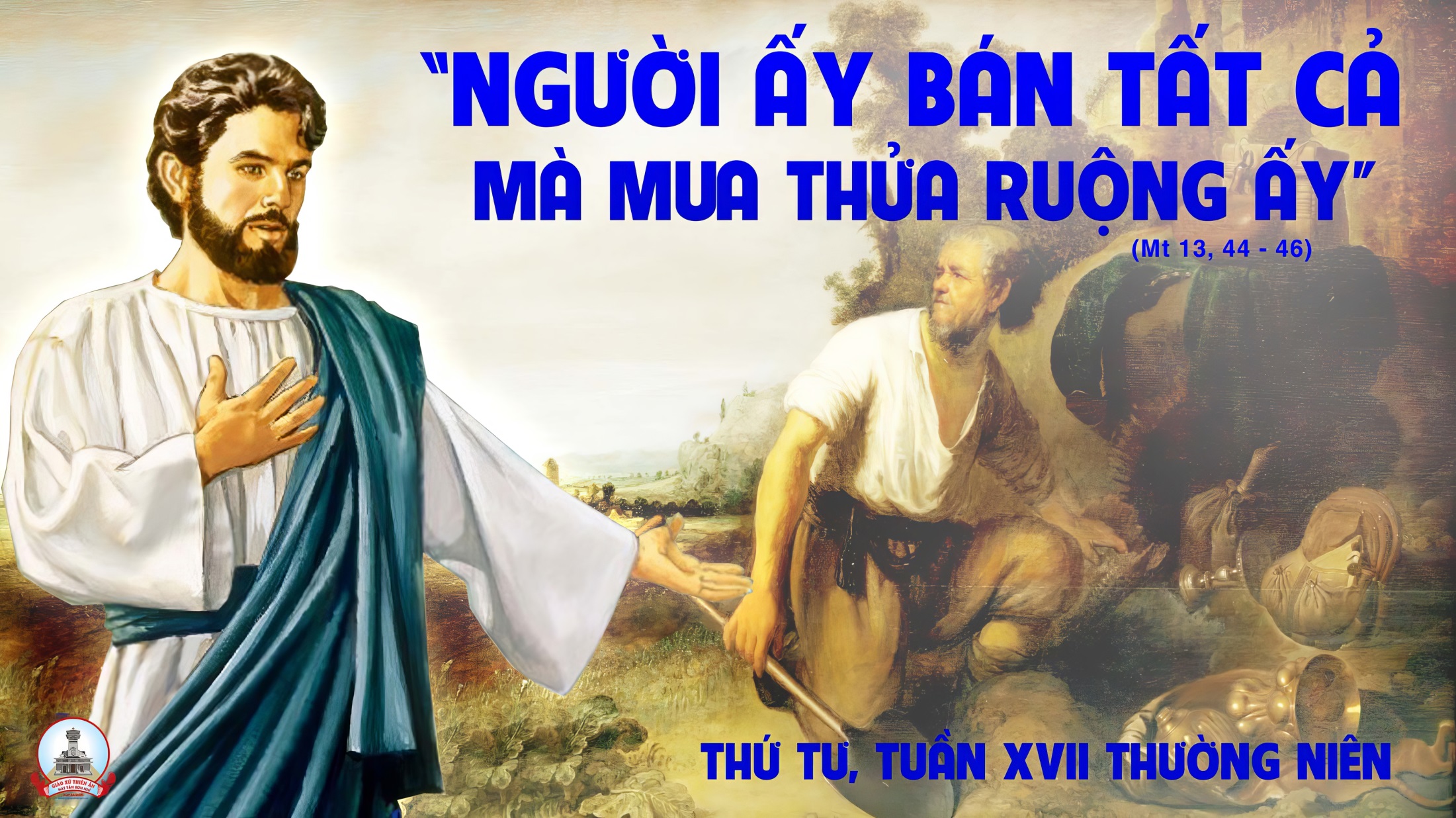 Ca Nguyện Hiệp LễMầu Nhiệm Nước Trời Sr. Hiền Hòa
Tk1: Nước Trời ví như một kho báu, chôn vùi trong ruộng sâu người kia tìm được. Liền về bán hết gia tài ông đang có, không đắn đo để mua lấy kho tàng.
Đk: Này người hỡi hãy mau chọn lấy Nước Trời, quý hơn vàng bạc châu báu ở trần gian. Này người hỡi hãy mau chọn lấy kho tàng, là chính Chúa, Đấng ban nguồn bình an.
Tk2: Nước Trời dẫu âm thầm khiêm tốn, gieo tình yêu bình an vào trong lòng người. Tựa hạt giống tốt chôn vùi sâu trong đất, theo tháng năm kìa cây lớn đâm chồi.
Đk: Này người hỡi hãy mau chọn lấy Nước Trời, quý hơn vàng bạc châu báu ở trần gian. Này người hỡi hãy mau chọn lấy kho tàng, là chính Chúa, Đấng ban nguồn bình an.
Tk3: Nước Trời sống trong lòng nhân thế, đem niềm vui đẩy lui khổ đau buồn phiền. Đổ tràn sức sống cho người luôn kiên vững, bao tháng năm thành tâm mãi kiếm tìm.
Đk: Này người hỡi hãy mau chọn lấy Nước Trời, quý hơn vàng bạc châu báu ở trần gian. Này người hỡi hãy mau chọn lấy kho tàng, là chính Chúa, Đấng ban nguồn bình an.
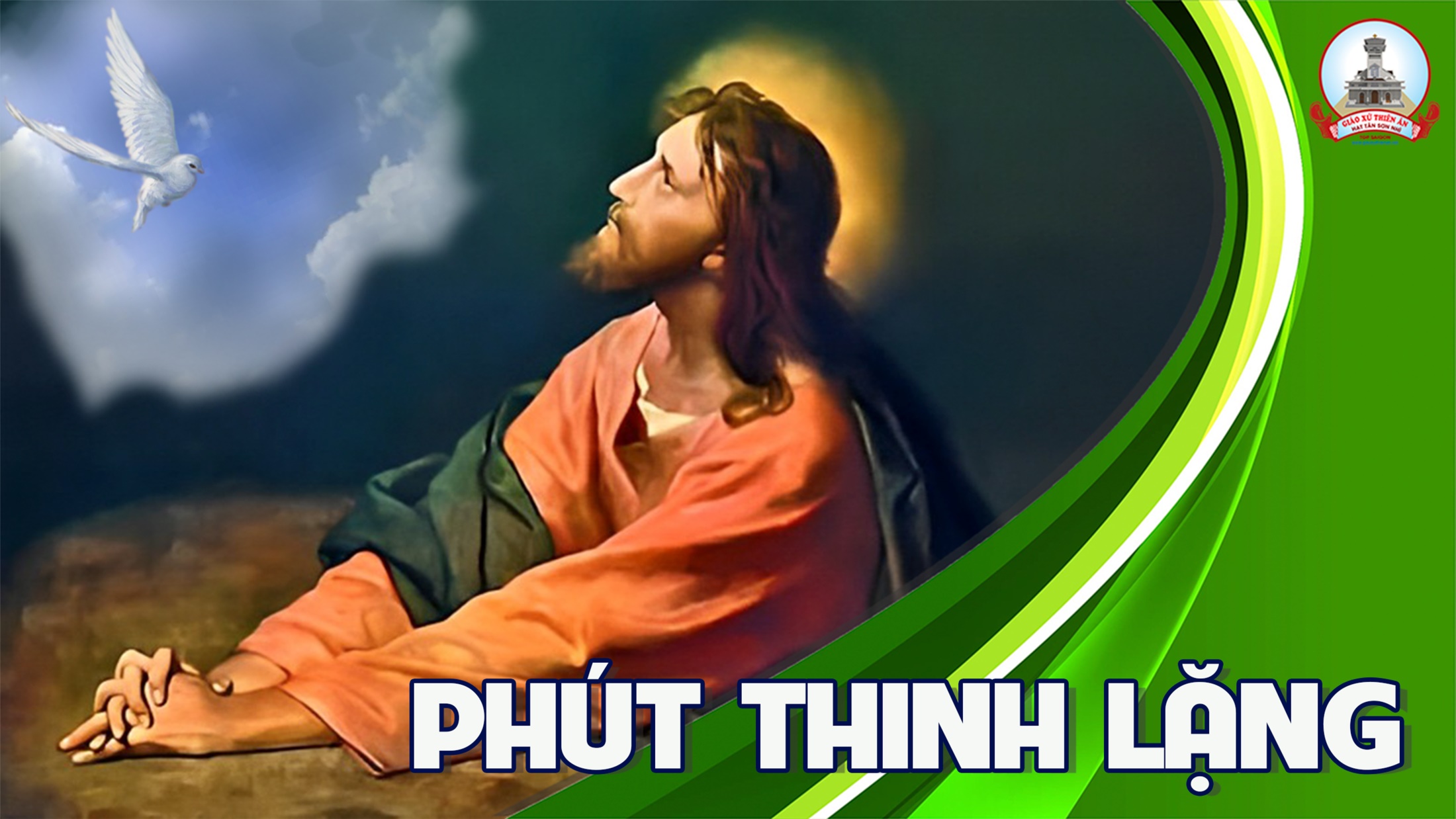 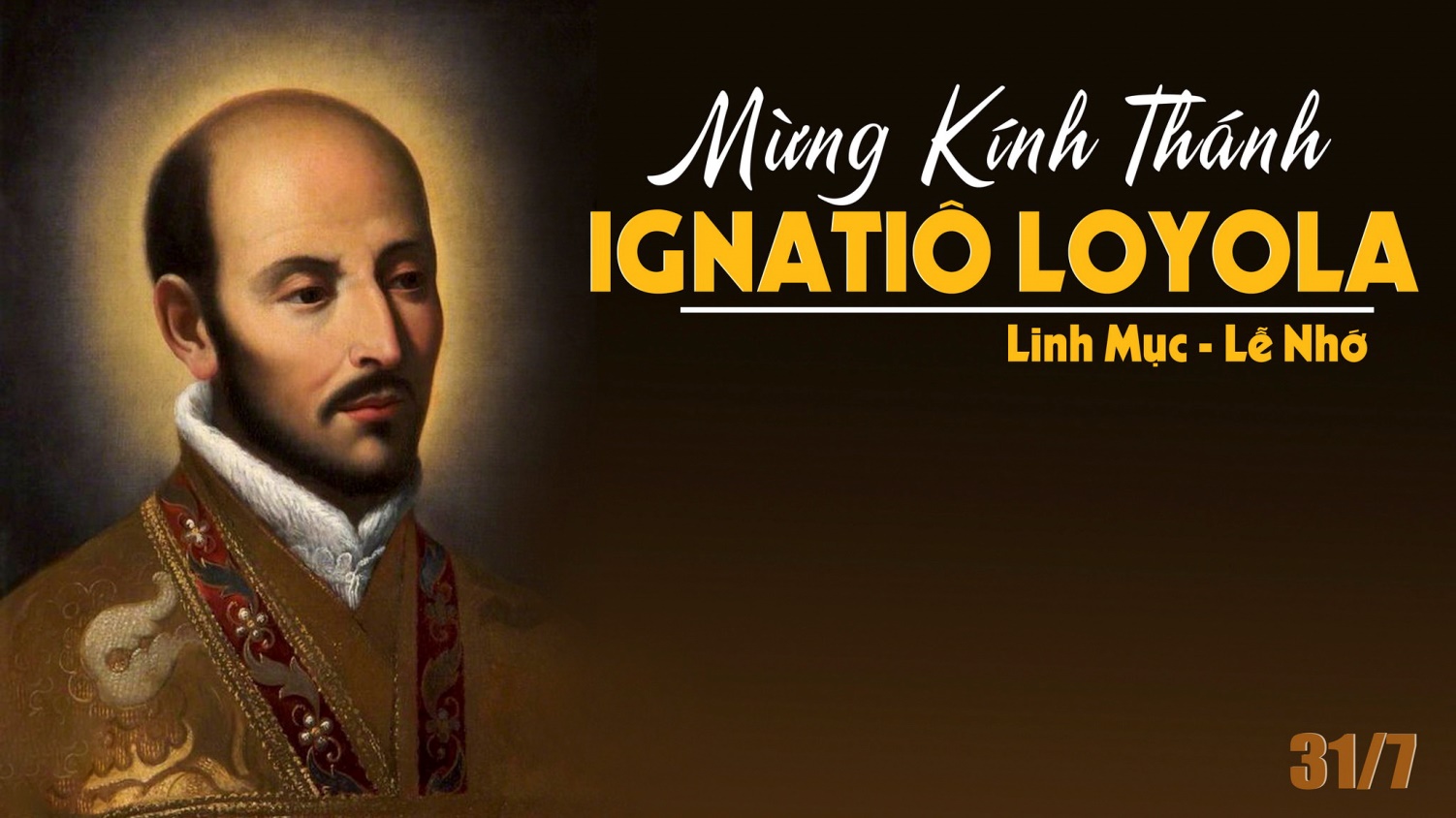 Ca Kết LễHÃY ĐẾN CÙNG THÁNH GIUSE  Phanxicô
Đk: Hãy đến cùng thánh Giu-se. Hãy đến cùng thánh Giu-se.
TK3: Ai vui sống đời cần lao, hãy đến cùng thánh Giu-se. Người từng đem công khó đắp xây cuộc sống trần gian. Nhiệm vụ Chúa trao ban trọn đời mau mắn chu toàn.
Tk4: Ai mong mái nhà êm ấm, hãy đến cùng thánh Giu-se. Người ở Na-gia-rét, mái tranh nghèo vút lời ca. Cuộc đời Thánh Gia xưa tràn niềm vui đến muôn nhà.
Đk: Hãy đến cùng thánh Giu-se. Hãy đến cùng thánh Giu-se.